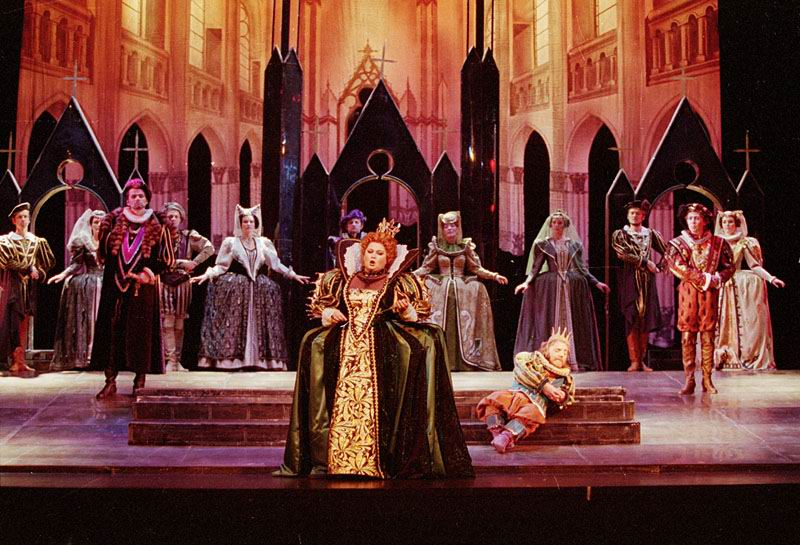 Опера
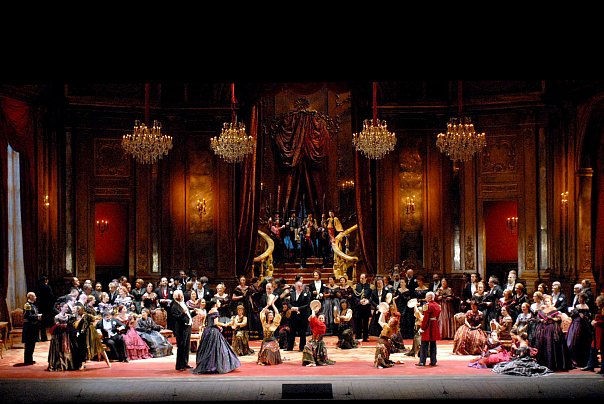 «Опера - це дія, враження, кохання, романтика, пристрасть, це театр, це життя» 
 Ірина Житинська
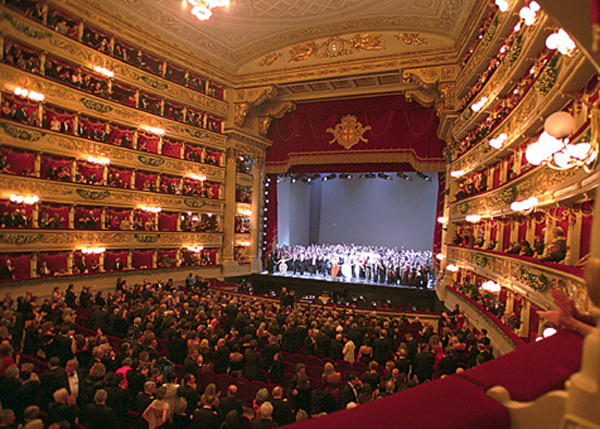 О́пера (італ. opera — «дія», «праця», «твір») — музично-драматичний жанр, що ґрунтується на синтезі музики, слова, дії. В опері сценічна дія органічно поєднується з вокальною та інструментальною музикою, досить часто — з балетом і пантомімою, образотворчим мистецтвом.
Опера може складатися з кількох дій, дії можуть поділятися на сцени. Опери можуть будуватися з окремих вокальних форм, таких як арія, речитатив, вокальний ансамбль, хори, оркестрові номери (увертюра, антракти), або відрізнятися наскрізним розвитком, що не передбачає поділу на такого роду форми.
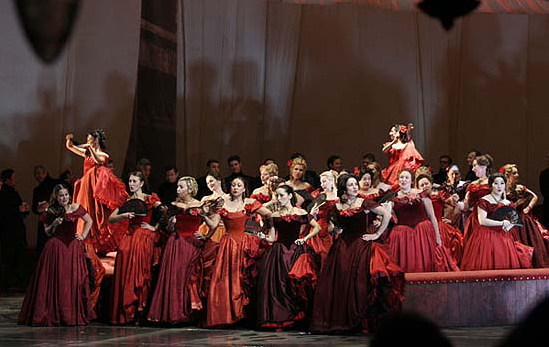 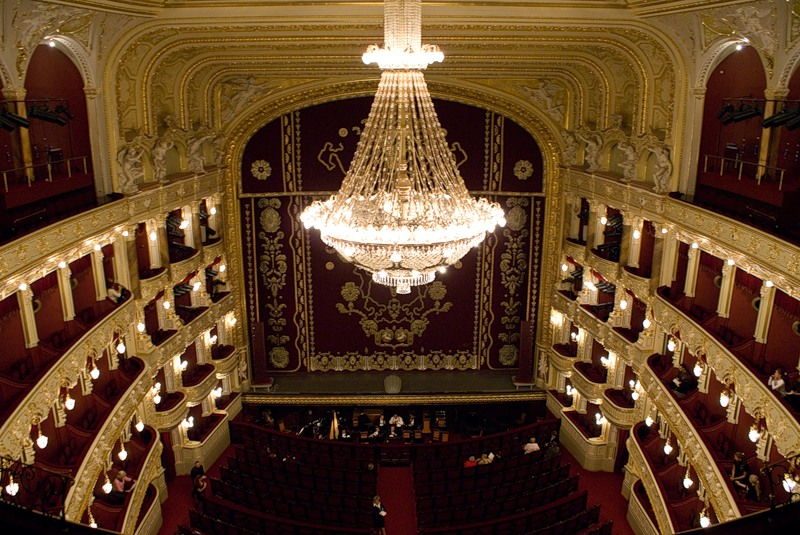 Опери розраховані на виконання оперними співаками в супроводі оркестру. В багатьох країнах світу існують спеціально обладнані будівлі для виконання опер — оперні театри.
Опера виникла наприкінці XVI сторіччя в Італії, як спроба групи вчених-гуманістів, літераторів і музикантів відродити давньогрецьку трагедію. 
Першою оперою як правило вважають написану 1597 року оперу «Дафна» Якопо Пері, представника мистецького об'єднання Флорентійська камерата.
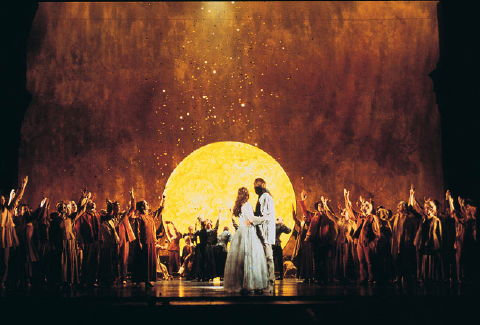 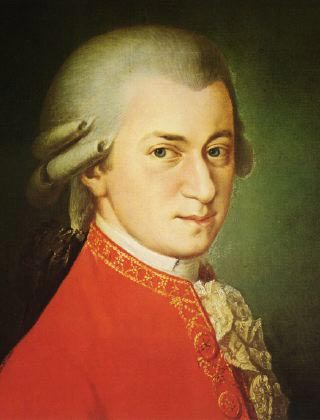 Вершиною розвитку опери в кінці 18 столітті стала творчість В. А. Моцарта, автора 20 опер. Його роботи в жанрі опери-серіа («Ідоменей», «Милосердя Тіта»), однак, не змогли повернути життєздатність опери-серіа, натомість комічні опери — «Так чинять усі», «Весілля Фігаро», «Чарівна флейта», «Дон Жуан» лишаються в числі найпопулярніших опер світу.
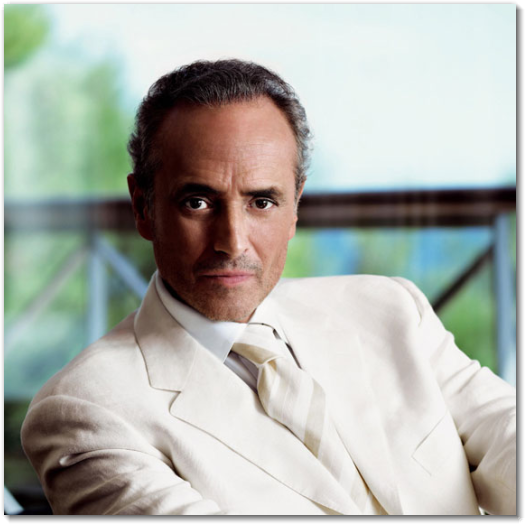 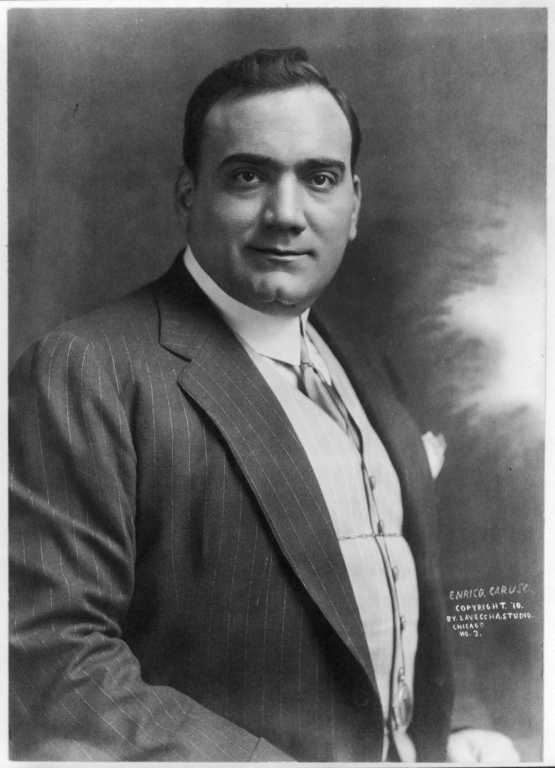 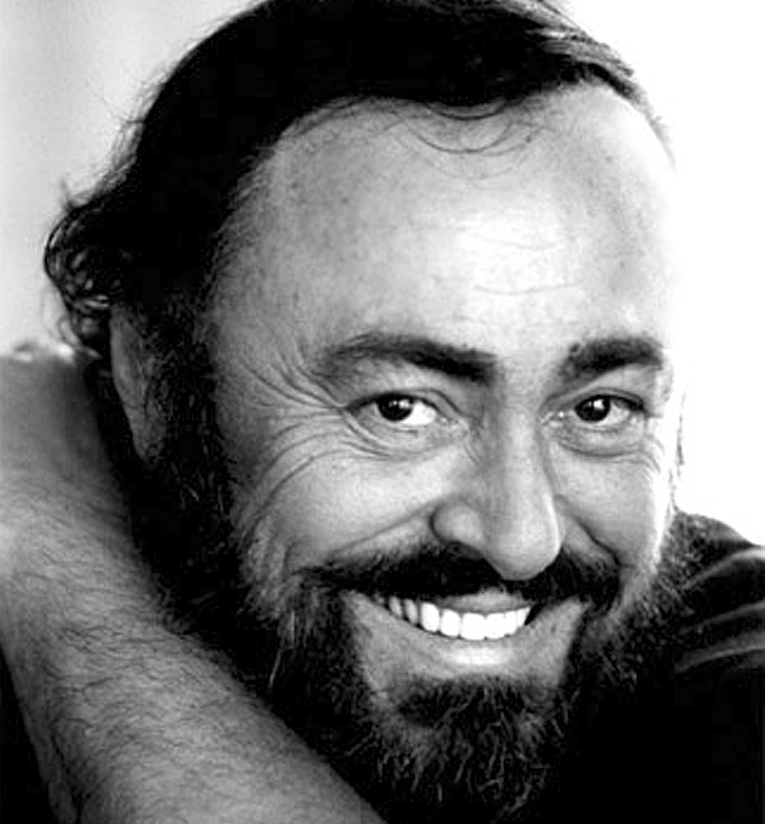 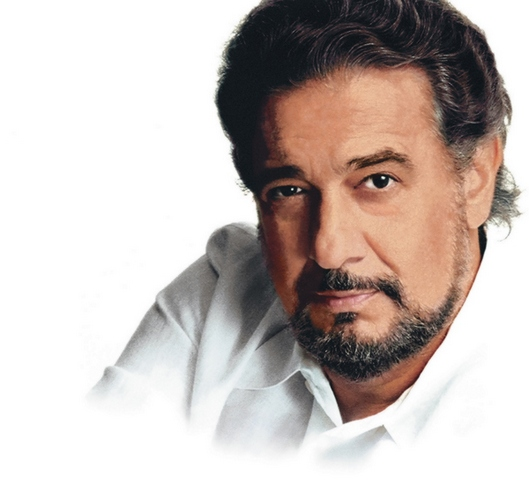 Відомими оперними співаками є Енріко Карузо, Лучано Паваротті, Хосе Каррерас і Пласідо Домінго.
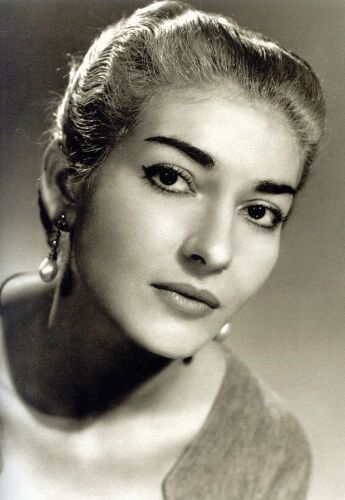 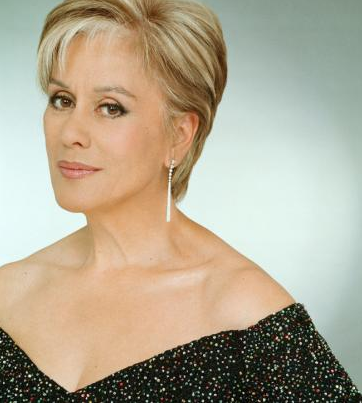 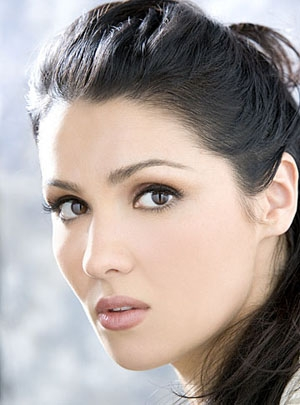 Відомі оперні співачки - Марія Каллас, Кірі Те Канава і Анна Нетребко.
Дякую за увагу!